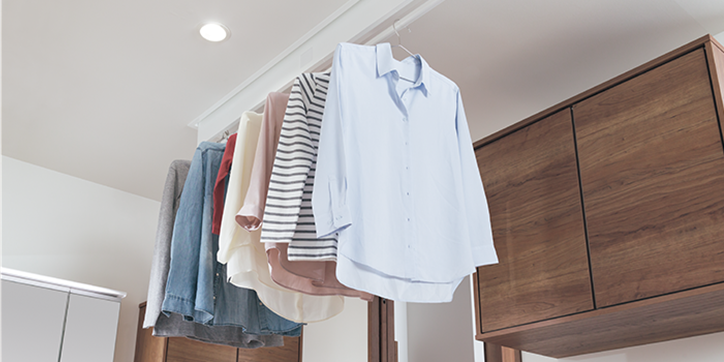 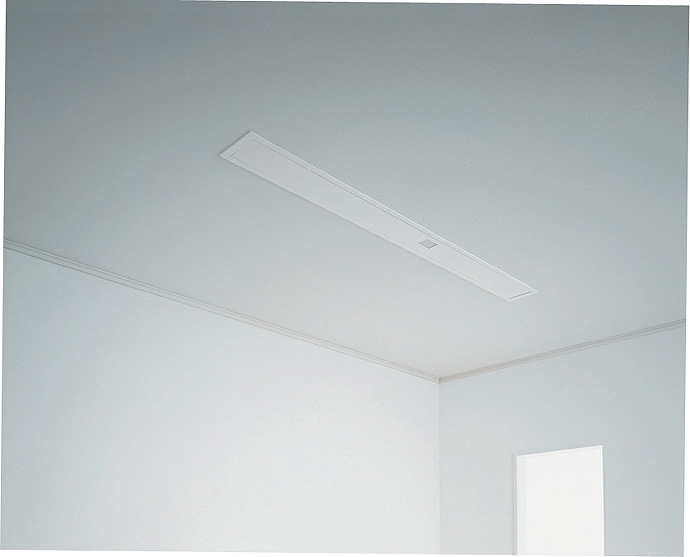 部屋干しまわりのストレスを解消
部屋干しまわりのストレスを解消
使わない時は
スッキリ収納
必要な時だけ降ろして使える
必要な時だけ降ろして使える
室内物干しユニット
室内物干しユニット
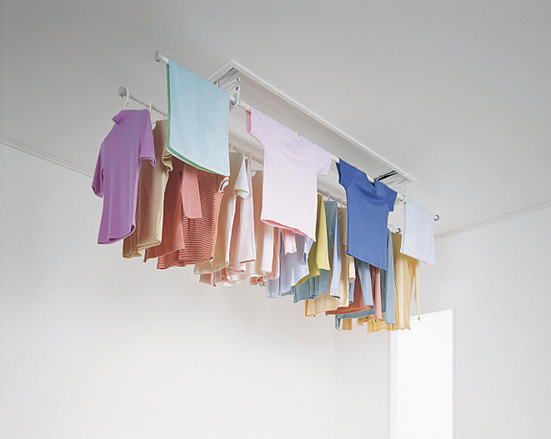 スペースを上手く活用できれば、
梅雨時の部屋干しはもっと快適に。
雨の日が増え、外に洗濯物を干しにくいこの季節。室内の洗濯物や物干し竿を邪魔に感じたり、衣類が乾きにくくて困った経験のある方も多いのでは。そんなストレスの解消には「室内物干し」選びがとても重要です。
昇降しやすく、柔軟に設置できる「室内物干しユニットホシ姫サマ」がおすすめです。
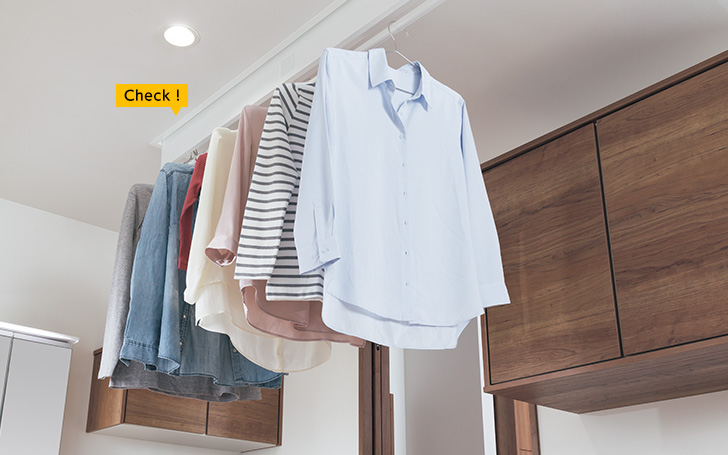 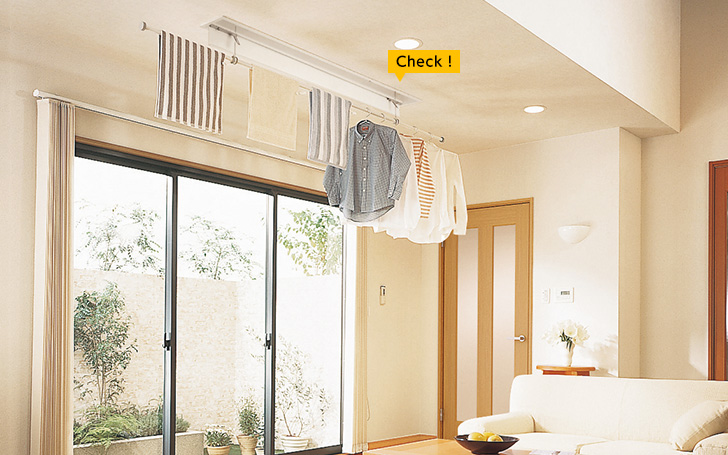 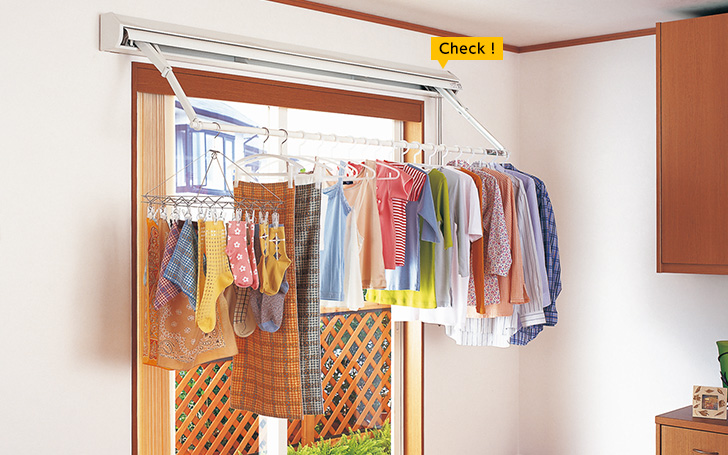 リビング
窓ぎわ
ランドリースペース
天井から吊り下げて設置OK。干した洗濯物を引き上げておけば、邪魔になりません。
カーテンレールと天井の間の空間に設置可能。
日当たり・風通しをしっかり確保できます。
洗い終わった洗濯物をその場で干せるので、
ベランダ等に運ぶ手間も削減できます。
貴社名ご記入欄
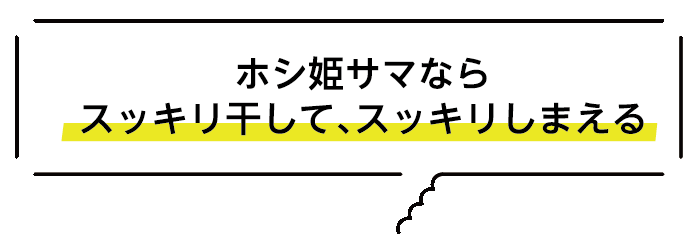 いまや「洗濯の常識」になった
部屋干し。
暖かな日差しと風…外干しは、やはり気持ちのよいもの。しかし、環境やライフスタイルの変化とともに
「部屋干しが日常」というご家庭も増えています。上手に部屋干しを活用することが、
これからの洗濯スタイルと言えるかもしれません。
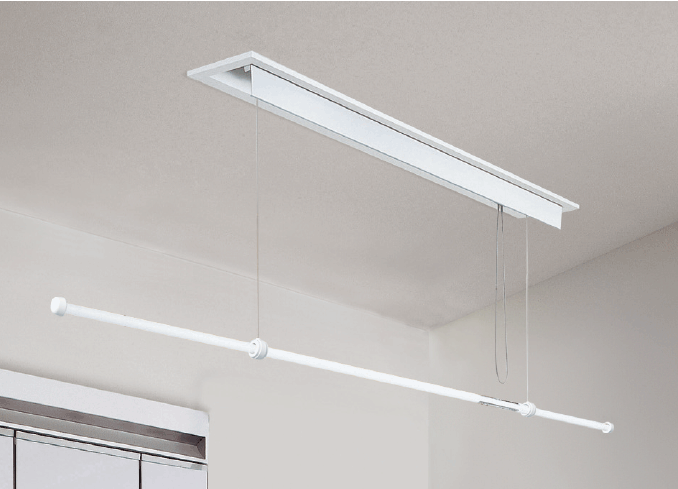 91％の主婦が、
部屋干しを活用
部屋干しのパートナーとして、
ご愛用いただいている「ホシ姫サマ」
外干しとの併用も合わせると、
いまや9割以上の方が部屋干し
を活用しています。
「使いやすくて便利」「見栄えがよい」など、お客様の90％の方から満足の声をいただいています。
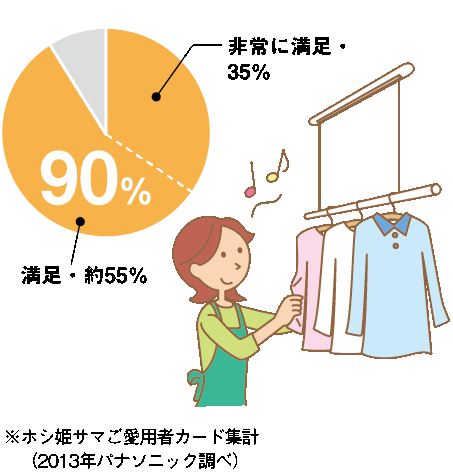 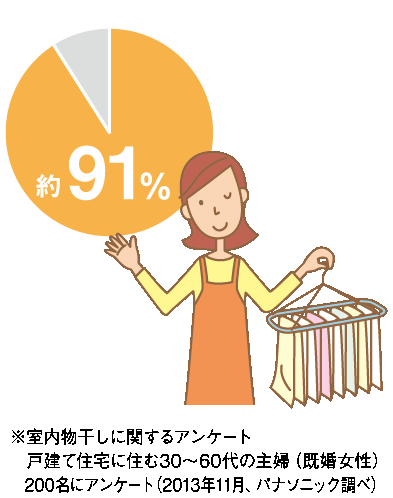 天井付け・竿1本・手動
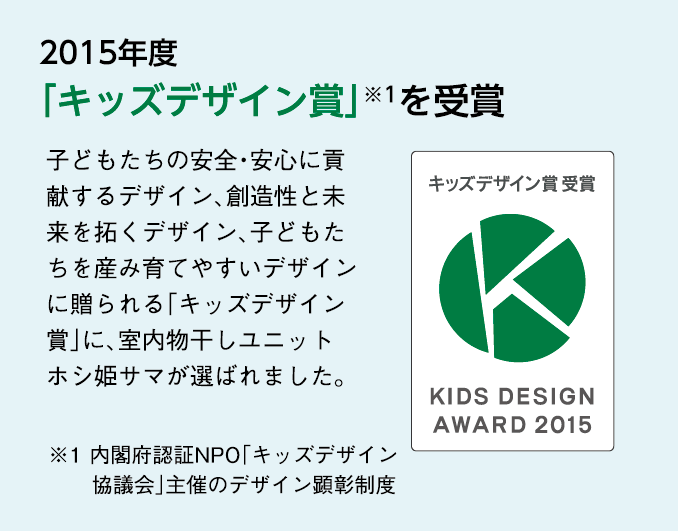 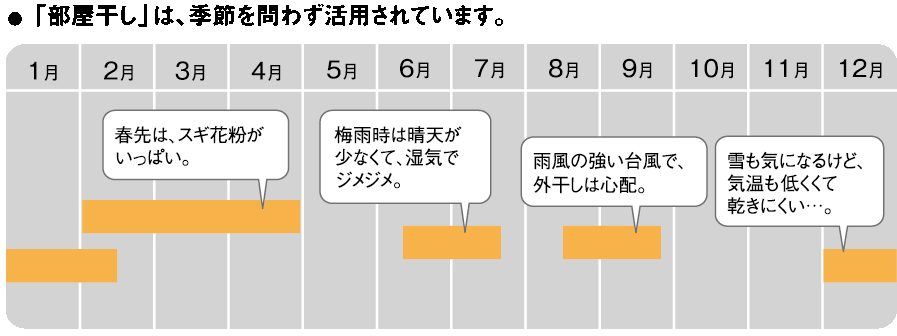 パナソニック　ホシ姫サマ
もっと「ホシ姫サマ」を知りたい方は
検索
システム収納との併用で、“部屋干し”がもっと便利に。
CHECK
室内物干しユニットに加え、衣類収納、洗濯物を畳んだり
アイロンがけができるスペースがあれば、洗濯まわりの家事をその場でスムーズに完結できます。
パナソニックのシステム収納「キュビオス」なら、
豊富なパーツを用途や空間に合わせて組み合わせることで、
暮らし方にフィットしたランドリースペースがつくれます。
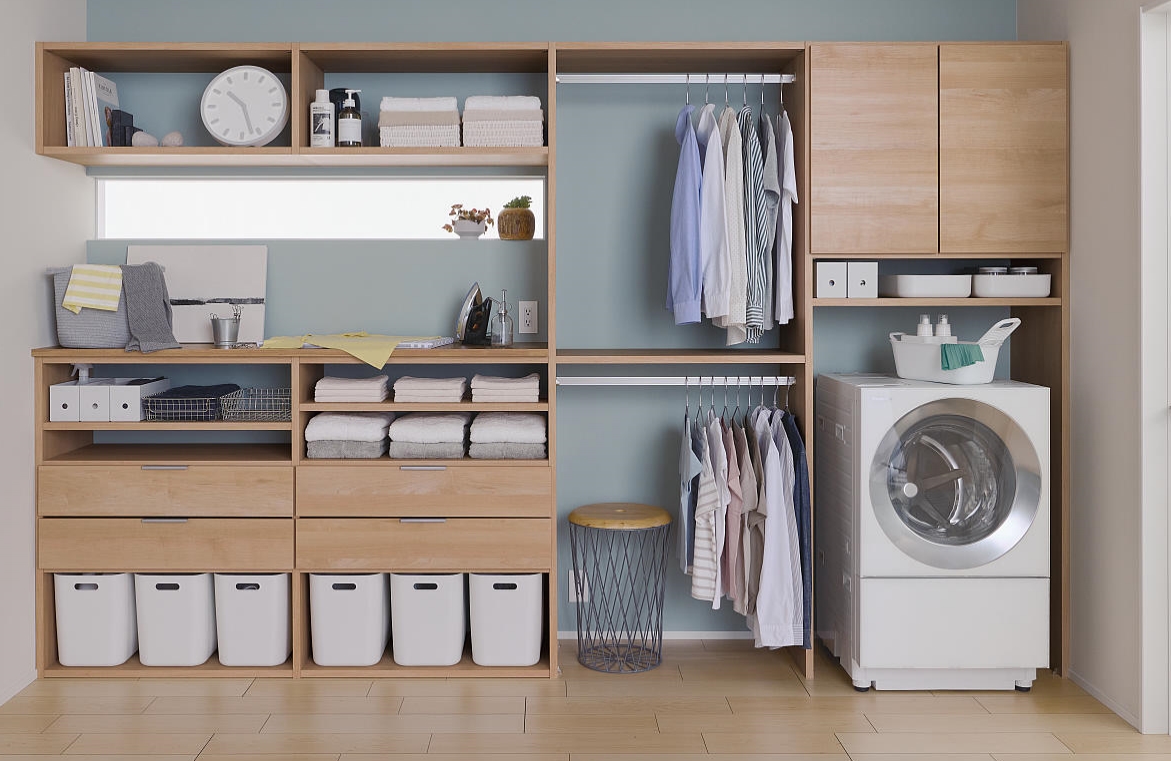 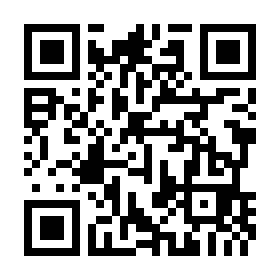 「キュビオス」について
詳しくはこちら